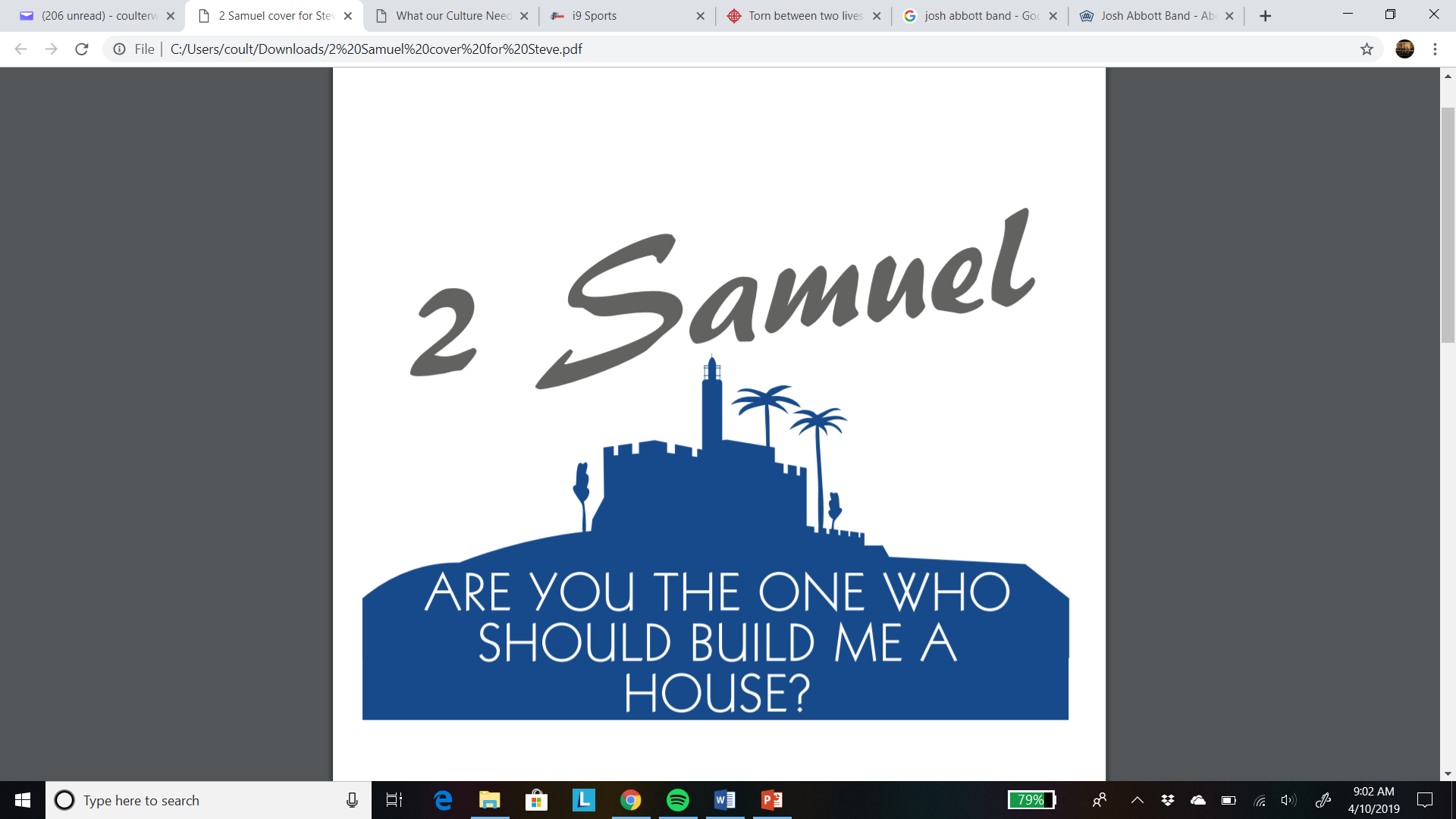 IntroductionReview of 1 Sam
Open Discussion: 
Why is the bible so bloody?
Introducing & Reviewing “Samuel”
1) Ch 1-10	Israel’s Greatest King		
a) Saul’s Death & Civil War	1-2
b) David Rules All Israel 		3-5 
c) David’s Spiritual Renewal	6-7
d) A Compassionate Warrior	8-10
2) Ch 11-20 Who Is David’s Heir?
a) David & Bathsheba 		11-12
b) Amnon, Tamar, Absalom     	13-14
c) Absalom’s Rebellion 	      	15-17
d) David Regains His House     	18-20
3) Ch 21-24 Epilogue (Conclusion)
a) Gibeah & David’s Prayer 	21-22
b) David’s Last Words/Deeds 	23-20
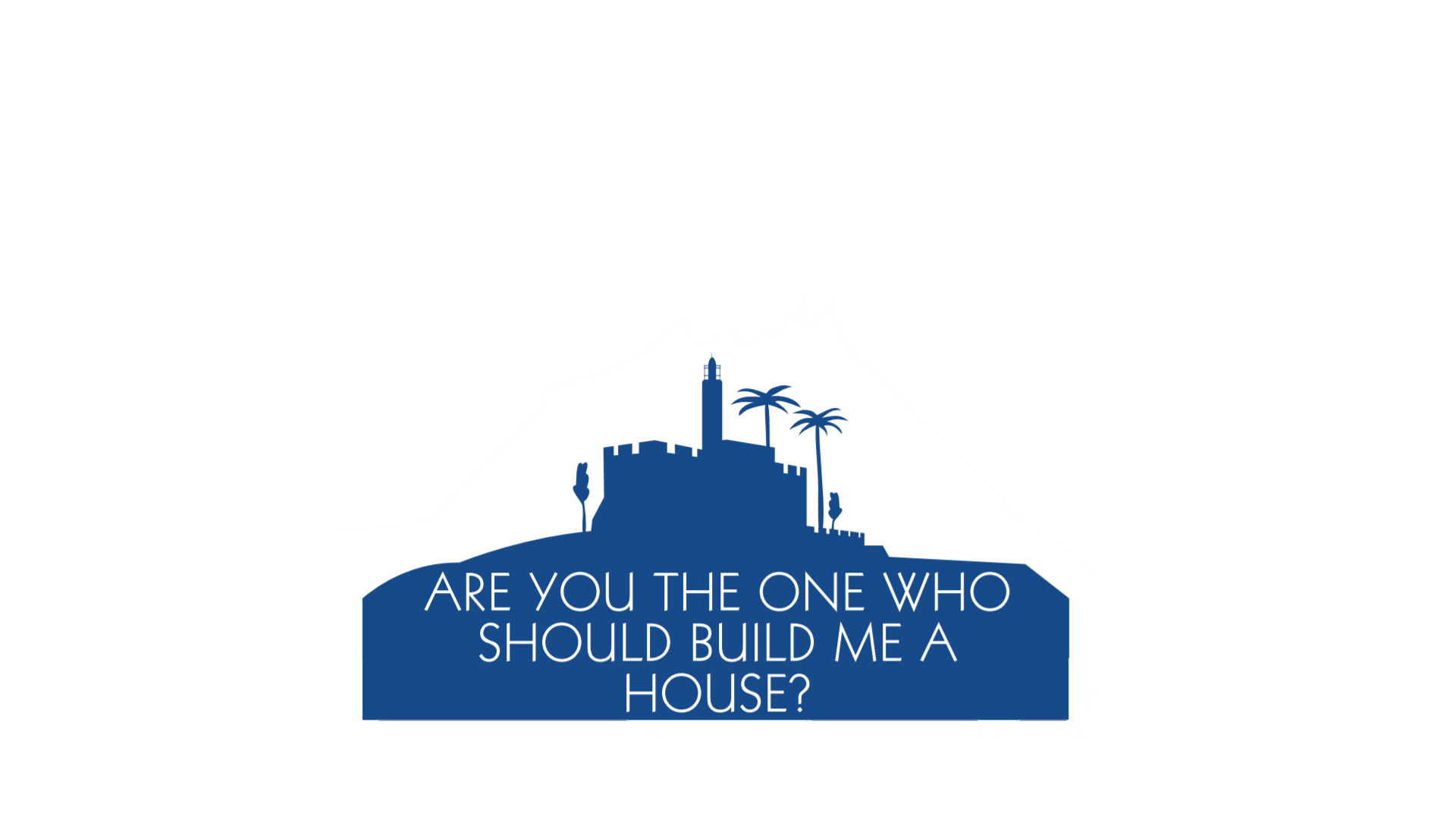 2 Samuel 1-2 	Civil War
1) Was David killing Amalekites justified? Why? 
David ‘inquired’ & God approved it earlier, 1 Sam 30
2a) Who brings David news of Saul & sons? 
	An Amalekite claiming to assist Saul’s suicide. 
2b) How does David respond? 
	Mourned, didn’t rejoice. Executes Amalekite. 
2c) Is this how we would? 
	Possibly? The extremes are hard to consider. 
	We can be too hasty to judge these characters. 
3) The name of David’s song? Repeated theme?
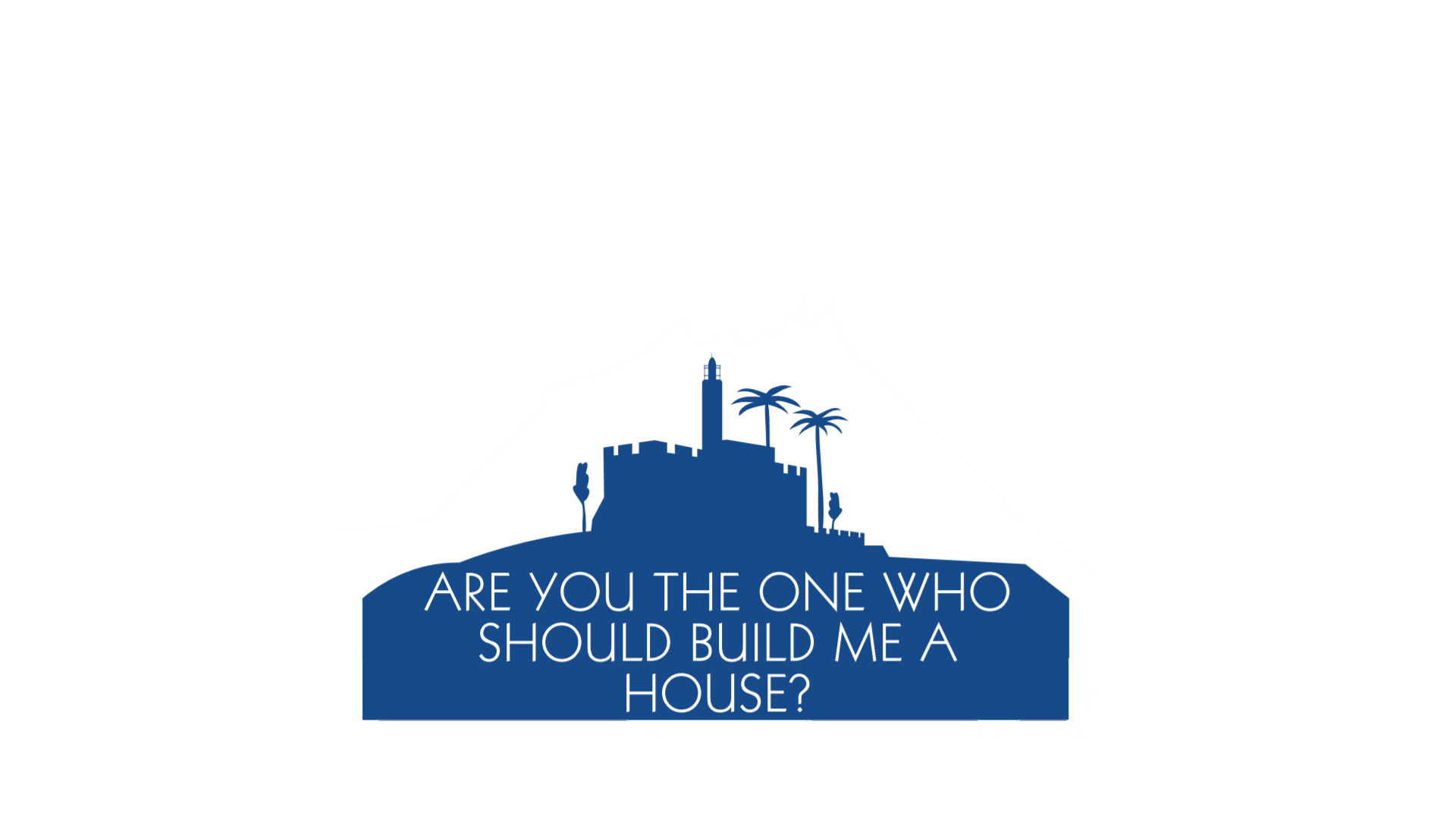 2 Samuel 1-2 	Civil War
3) The name of David’s song? Repeated theme? 
Song of the bow. How the mighty have fallen. 
A reminder of the themes in Hannah’s prayer 1 Sam 2
4) David’s feelings for Saul & Jonathan? [1:23-27] 
	He was protective of them. Covenant loyalty. 
a) “Love” & in 1 Sam 18:3 is used of political alliances of kings. 
b) OT word for sexual activity “know” is NEVER used w/ them. 
c) Recall 1 Sam 17:25: David didn’t get the woman promised. 
	INSTEAD, he got Jonathan’s loyalty due to David’s faith. 
d) Common in other ANE literature & not interpreted this way. 
e) A contradiction of epic proportions if David is a Sodomite.
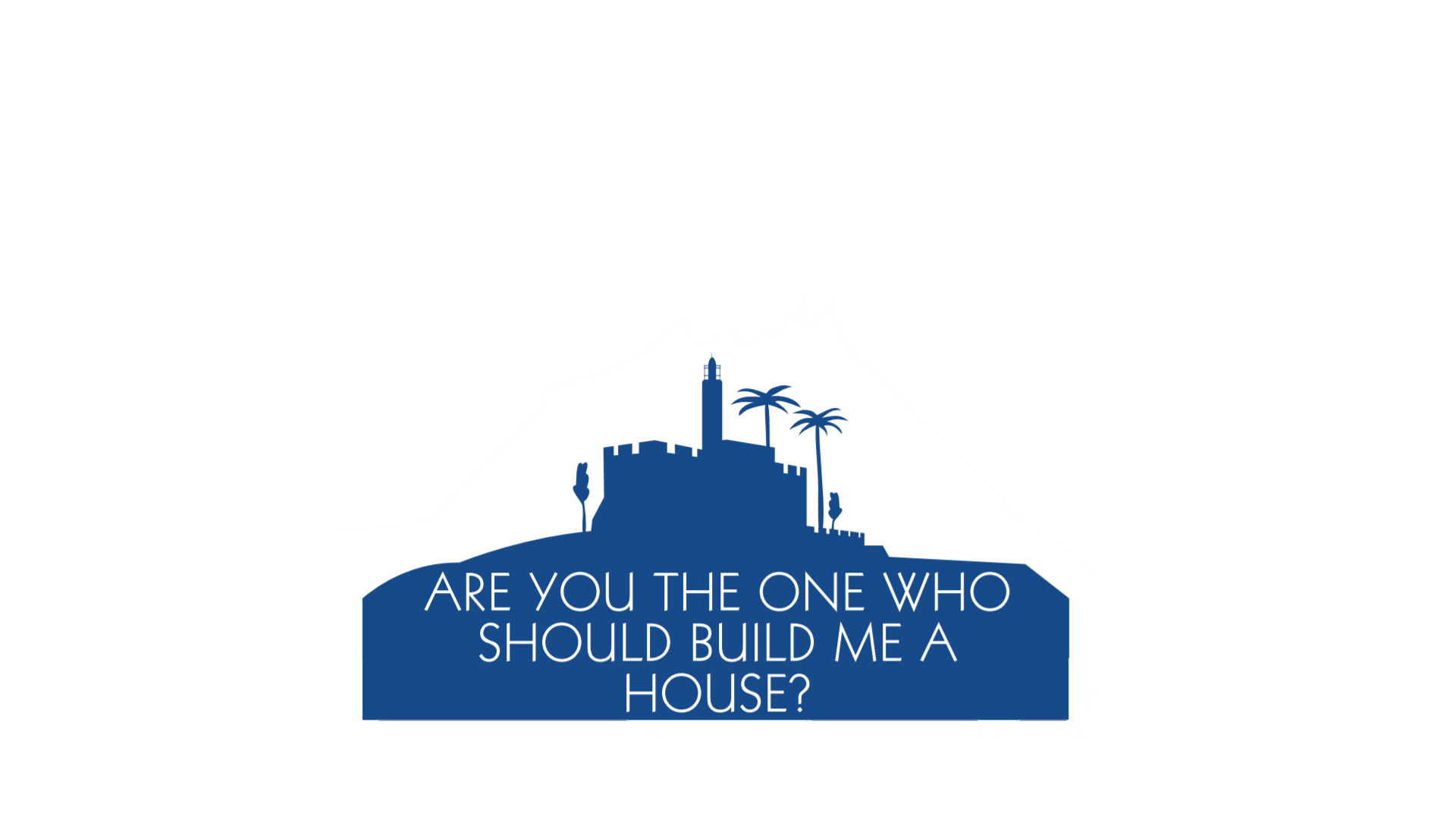 2 Samuel 1-2 	Civil War
5) How does…? 
Song of the bow. How the mighty have fallen. 
A reminder of the themes in Hannah’s prayer 1 Sam 2
4) David’s feelings for Saul & Jonathan? [1:23-27] 
	He was protective of them. Covenant loyalty.
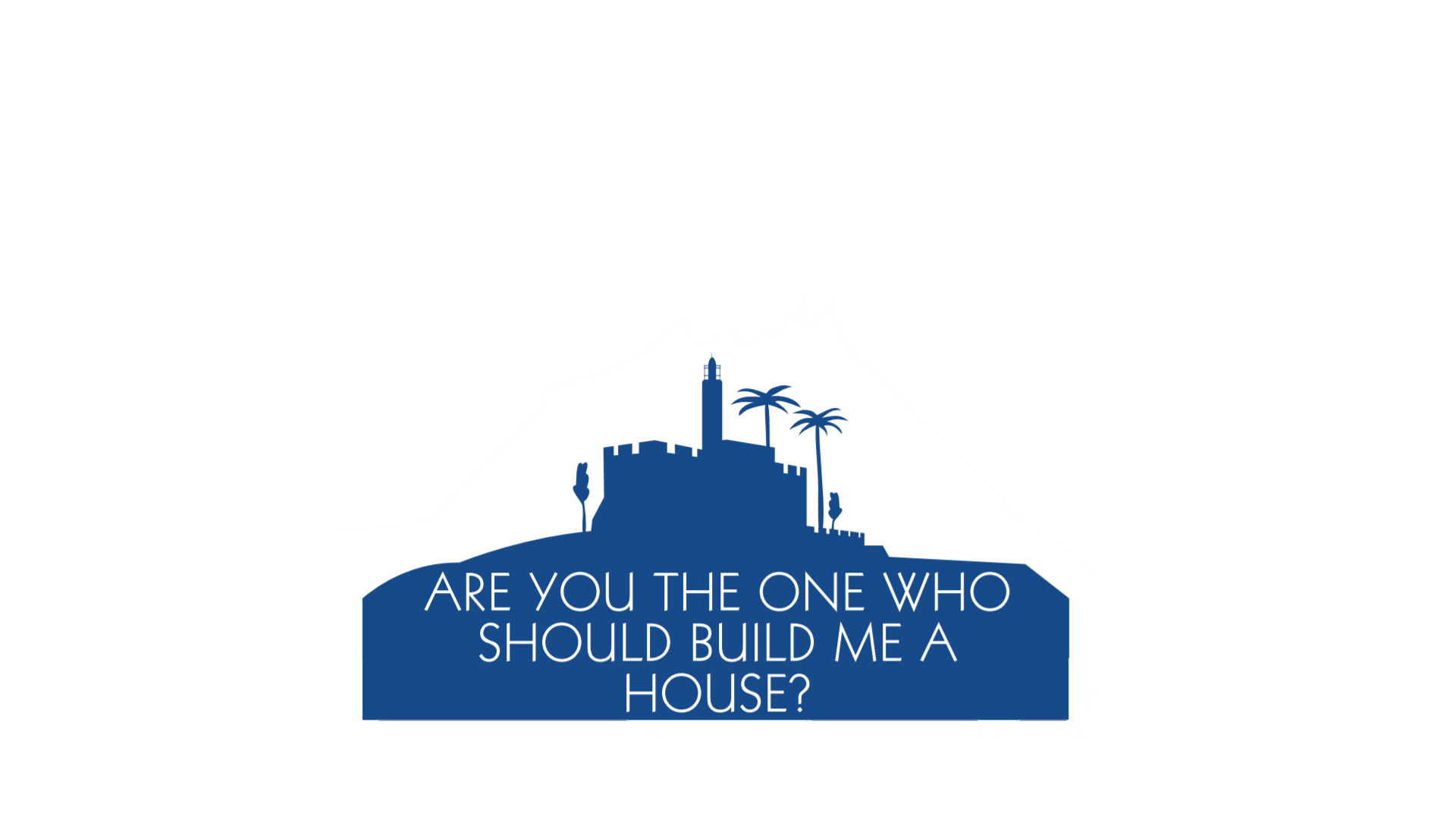